Obveznosti poročanja poslovnih subjektov AJPES
mag. Mojca Kunšek, direktorica
Agencija RS za javnopravne evidence in storitve (AJPES)

Radenci, 12.5.2016
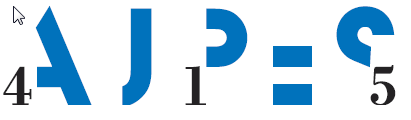 Predstavitev AJPES
Javne storitve:
Naloge točk VEM, vodenje Poslovnega registra Slovenije in drugih registrov ter uradne objave podatkov
Zbiranje, objavljanje in posredovanje letnih in drugih poročil
Statistična raziskovanja in zbiranja podatkov
Tržne storitve:
Bonitetne in druge tržne storitve
Izvajanje obveznega in prostovoljnega pobota
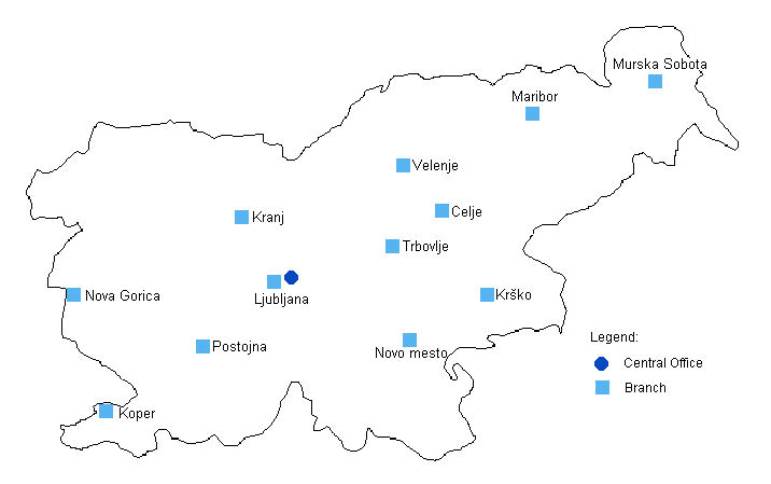 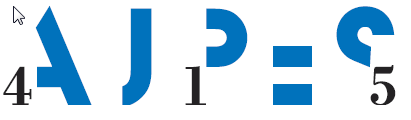 2
Zbiranje podatkov in statistika
Dod.pod. k BS in LP – terjatve in obveznosti do tujine
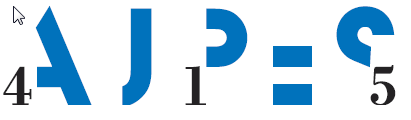 3
Sprejemanje, obdelava in objava letnih poročil
Za tri namene hkrati: statistični, davčni in zagotavljanje javnosti
Napredek: dostop do LP za 5 let, poenoteni obrazci za l. 2016, vpeljava novosti ZGD-1, poročanje v evrih s centi, samodejni seštevki,      en XML za vse vrste poslovnih subjektov
Pravna podlaga glede na vrsto zavezanca:
ZGD-1, ZDSta, SRS, EKO, ZR in drugi predpisi 
ZJF, ZIPRS1617 
ZVRK, ZProst
Tehnološka infrastruktura: 
Spletna aplikacija na portalu
Neposreden vnos v spletno aplikacijo ali prek uvoza XML datoteke
Brskalnik
e-podpis 
e-pooblastilo
Tehnična pomoč
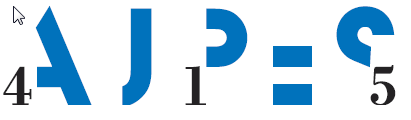 4
Izvajanje statističnih raziskovanj za SURS
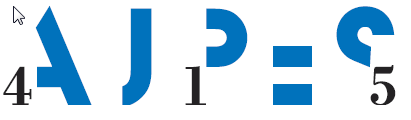 5
Izvajanje statističnih raziskovanj za SURS
AJPES pooblaščeni izvajalec statističnih raziskovanj za raziskovanja z večjim številom zavezancev in večjim zajemom podatkov iz računovodskih evidenc
Pravna podlaga: ZDSta, LPSR
SURS: namen raziskovanja, vzorec in uporabnik
Napredek: ukinitev dvojnega raziskovanja ŠTIP, združitev raziskovanj o stroških dela in o strukturi delovnega časa
Tehnološka infrastruktura:
Spletna aplikacija na portalu
Brskalnik
e-pooblastilo
Tehnična pomoč
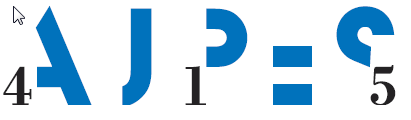 6
Poročanja na AJPES – IT vidik
Vsa poročanja elektronsko na enem mestu:
Spletni portal AJPES (vnos, zajem)
Strežnik za prenose (programski prenosi)
Podpora vnosu s prevzemom in uvozom obstoječih podatkov iz podatkovnih zbirk
Podpora najpogosteje uporabljenim brskalnikom (microsoft Explorer, Google Chrome, Mozilla Firefox, Edge in operacijskim sistemom
Omogočeno e-pooblaščanje (zastopnikov, fiz.oseb, račun. Servisov), določanje pravic, hramba
Podpora e-podpisovanju s pomočjo vtičnikov v brskalnikih in/ali lokalnih programih, le kjer je zakonsko predpisano (LP, ISPAP, VRK), KDP vseh overiteljev, vsaj dva alternativna načina 

Predvidene novosti:
Prilagoditev nekaterih spletnih aplikacij za mobilne naprave
Uporaba novih spletnih tehnologij in opustitev podpore starim verzijam brskalnikov
Usmeritev JU: Uporaba standardiziranih rešitev, poenotenje e-podpisovanja
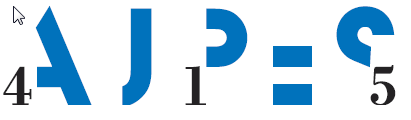 7
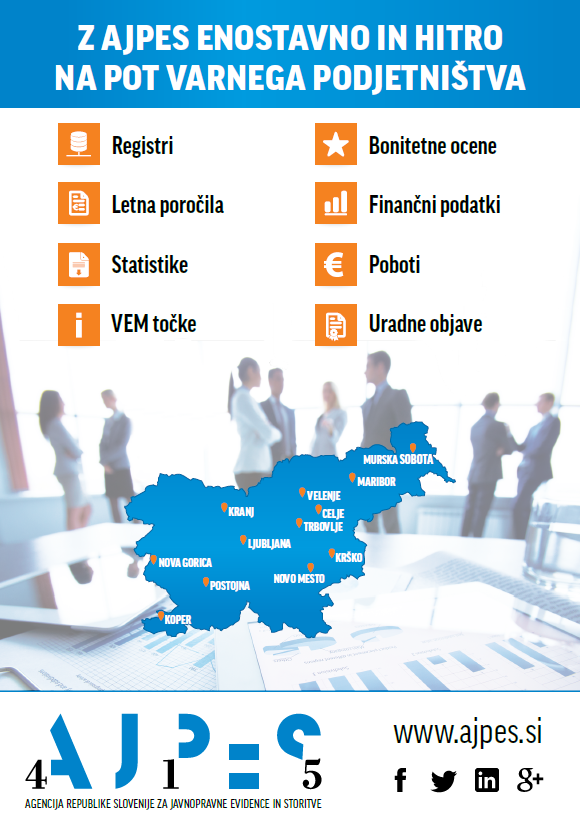 Hvala za pozornost!
Vaša vprašanja?
info@ajpes.si
Želimo vam uspešno in varno poslovno pot!
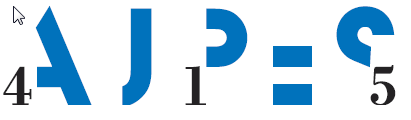 8